Clinical Practice Guidelines
HEV
About these slides
These slides give a comprehensive overview of the EASL clinical practice guidelines on the management of hepatitis E infection

The guidelines were first presented at the International Liver Congress 2018 and will be published soon in the Journal of Hepatology
The full publication will be downloadable from the Clinical Practice Guidelines section of the EASL website once available

Please feel free to use, adapt, and share these slides for your own personal use; however, please acknowledge EASL as the source
About these slides
Definitions of all abbreviations shown in these slides are provided within the slide notes

When you see a home symbol like this one:       , you can click on this to return to the outline or topics pages, depending on which section you are in






Please send any feedback to: slidedeck_feedback@easloffice.eu
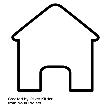 These slides are intended for use as an educational resource and should not be used in isolation to make patient management decisions. All information included should be verified before treating patients or using any therapies described in these materials
Guideline panel
Chair 
Harry R Dalton

Panel members 
Nassim Kamar, Sally A Baylis, Darius Moradpour, Heiner Wedemeyer, Francesco Negro (EASL Governing Board Representative)

Reviewers
Philippa Easterbrook, Sven Pischke, Yury Khudyakov
EASL CPG HEV. J Hepatol 2018;doi: 10.1016/j.jhep.2018.03.005 [Epub ahead of print]
Outline
EASL CPG HEV. J Hepatol 2018;doi: 10.1016/j.jhep.2018.03.005 [Epub ahead of print]
Methods
Grading evidence and recommendations
Grading evidence and recommendations
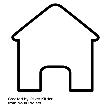 Grading is adapted from the GRADE system1,2
*Level was downgraded if there was poor quality, strong bias or inconsistency between studies; level was upgraded if there was a large effect size1. Guyatt GH, et al. BMJ 2008:336:924–6;2. EASL CPG HEV. J Hepatol 2018;doi: 10.1016/j.jhep.2018.03.005 [Epub ahead of print]
[Speaker Notes: GRADE, Grading of Recommendations Assessment, Development and Evaluation]
Background
Virology
Epidemiology
Virology of HEV
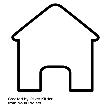 Hepeviridae viruses infectmammals, birds and fish
Hepeviridae
Virus family
EASL CPG HEV. J Hepatol 2018;doi: 10.1016/j.jhep.2018.03.005 [Epub ahead of print]
Virology of HEV
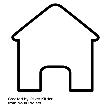 Hepeviridae viruses infectmammals, birds and fish
Hepeviridae
Virus family
Strains infecting humansbelong to the Orthohepevirus genus, species A
Orthohepevirus
Genus
A
B
C
D
Species
EASL CPG HEV. J Hepatol 2018;doi: 10.1016/j.jhep.2018.03.005 [Epub ahead of print]
Virology of HEV
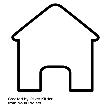 Hepeviridae viruses infectmammals, birds and fish
Hepeviridae
Virus family
Strains infecting humansbelong to the Orthohepevirus genus, species A
Orthohepevirus
Genus
A
B
C
D
Species
Species A comprises8 genotypes
GT 1
GT 2
GT 3
GT 4
GT 5
GT 6
GT 7
GT 8
Only infect humans
Faecal–oral spread via contaminated water
Large outbreaks
Brief, self-limiting
Never chronic
High mortality in pregnancy (25%)
Endemic in animal species; eg, pigs and wild boar
Zoonotic infections in humans
High-income countries
China: GT 4 most common
S. America: GT 3 only
Have only been reported in wild boar
GT 7 identified in patient regularly consuming camel meat and milk 
Have since been identified in camels
EASL CPG HEV. J Hepatol 2018;doi: 10.1016/j.jhep.2018.03.005 [Epub ahead of print]
[Speaker Notes: GT, genotype]
Virology of HEV
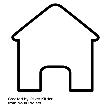 Hepeviridae viruses infectmammals, birds and fish
Hepeviridae
Virus family
Strains infecting humansbelong to the Orthohepevirus genus, species A
Orthohepevirus
Genus
A
B
C
D
Species
Species A comprises8 genotypes
GT 1
GT 2
GT 3
GT 4
GT 5
GT 6
GT 7
GT 8
Only infect humans
Faecal–oral spread via contaminated water
Large outbreaks
Brief, self-limiting
Never chronic
High mortality in pregnancy (25%)
Endemic in animal species; eg, pigs and wild boar
Zoonotic infections in humans
High-income countries
China: GT 4 most common
S. America: GT 3 only
Have only been reported in wild boar
GT 7 identified in patient regularly consuming camel meat and milk 
Have since been identified in camels
Focus of this CPG
EASL CPG HEV. J Hepatol 2018;doi: 10.1016/j.jhep.2018.03.005 [Epub ahead of print]
[Speaker Notes: GT, genotype]
Phylogenetic relationship of hepeviruses identified in various hosts
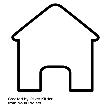 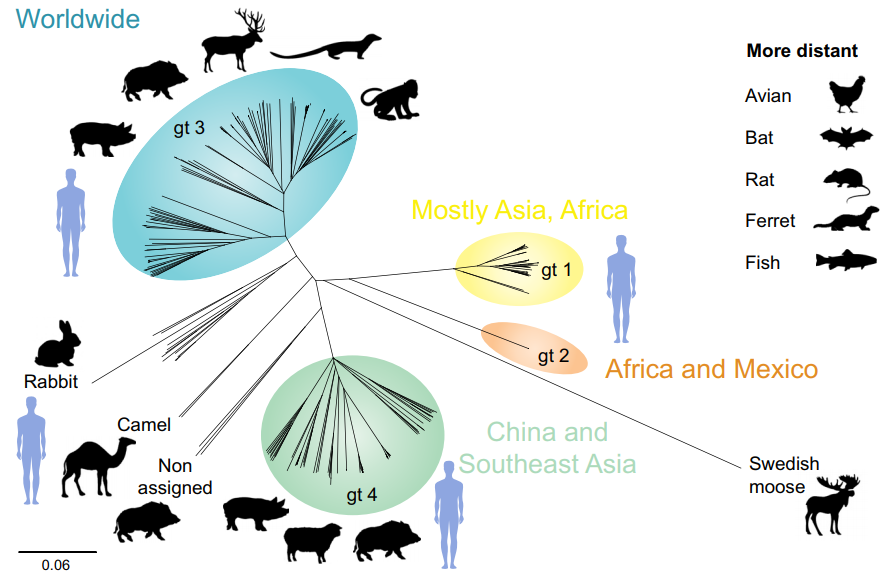 Mostly Asia, Africa
China and
Southeast Asia
Debing Y, et al. J Hepatol 2016;65:200–12
[Speaker Notes: GT, genotype]
HEV GT 1 and 2 in brief
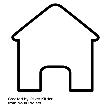 ~20 million infections worldwide
3 million symptomatic cases and 70,000 deaths/year*
WHO guidelines should be consulted for management of outbreaks of acute HEV in resource-limited settings 
Brief, self-limiting, usually in young adults
Never chronic
Acute-on-chronic liver failure possible
High mortality in pregnancy (25%)
Level of evidence
Grade of recommendation
*Data from 2005EASL CPG HEV. J Hepatol 2018;doi: 10.1016/j.jhep.2018.03.005 [Epub ahead of print]
[Speaker Notes: GT, genotype; WHO, World Health Organization]
HEV GT 3 and 4: epidemiology
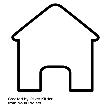 Endemic in some developing countries, as well as most high-income countries
Most common cause of acute viral hepatitis in many European countries
Estimated that ≥2 million locally acquired HEV infections/year
Most as a result of zoonotic infection
Primary hosts are pigs
HEV GT 3 and 4 tend to affect older males
In an English study, male:female ratio was 3:1; median age, 63 years1
 Incidence varies between and within countries, and over time
Multiple ‘hotspots’ of HEV infection in Europe
1. Dalton HR, et al. Eur J Gastroenterol Hepatol 2008;20:784–90;EASL CPG HEV. J Hepatol 2018;doi: 10.1016/j.jhep.2018.03.005 [Epub ahead of print]
[Speaker Notes: GT, genotype]
HEV ‘hot spots’ in Europe
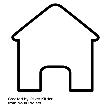 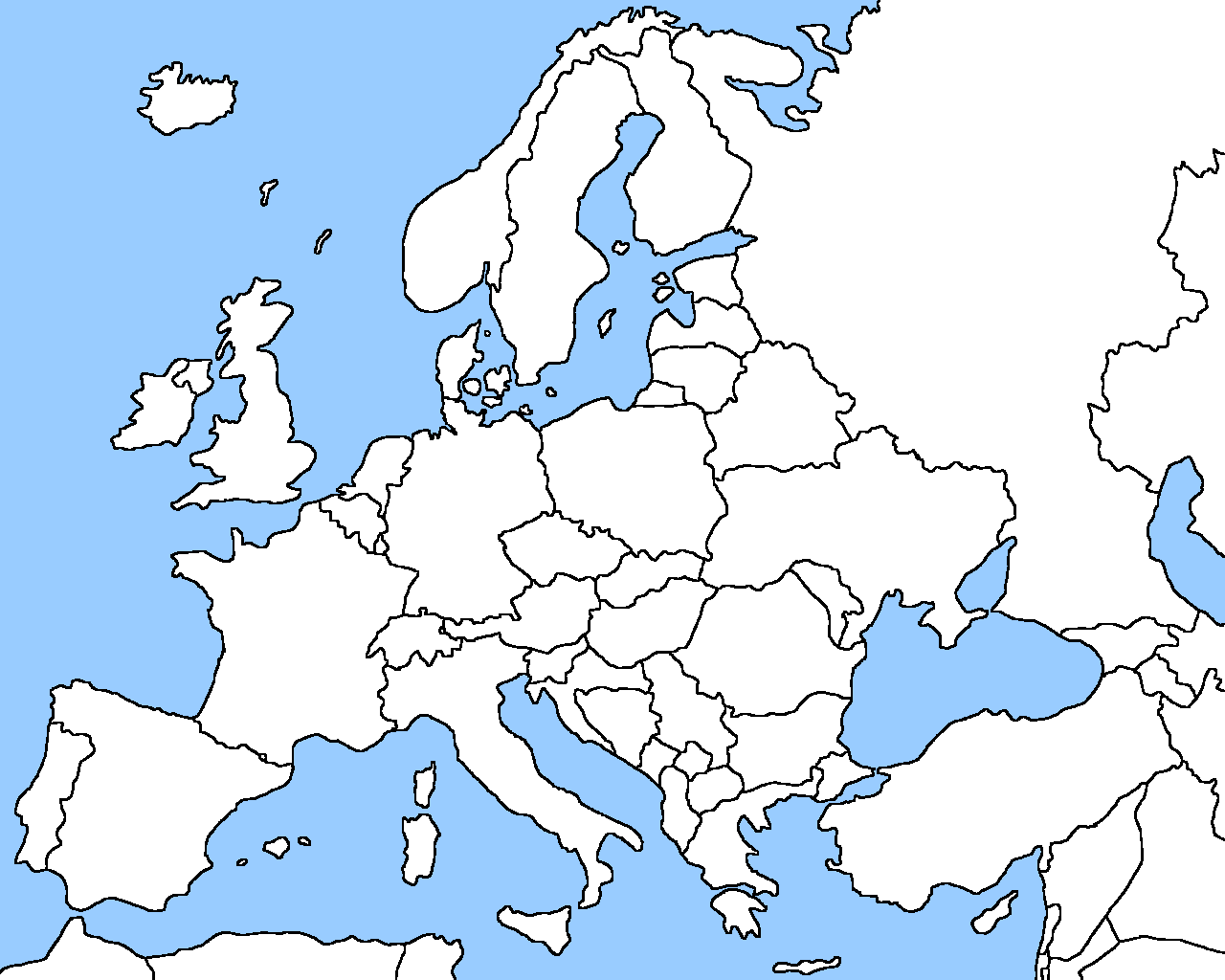 Scotland, 2016: 1:2,481 donors viraemic1
SW France, 2016: incidence 34%2
The Netherlands, 2014: 1:600 donors viraemic3
Western Germany, 2015: 1:616 donors viraemic4
Czech Republic, 2015: 400 lab-confirmed cases5
Abruzzo, Italy, 2016: seroprevalence 49%6
Western/Central Poland, 2017: seroprevalence 50%7
1. Thom K, et al. Euro Surveill 2018;doi: 10.2807/1560-7917.ES.2018.23.12.17-00174 [Epub ahead of print]; 2. Mansuy JM, et al. Hepatology 2016;63:1145–54; 3. Zaaijer HL. Hepatology 2015;62:654; 4. Müller B, et al. Transfus Med Hemother 2015;42:1–66; 5. Adlhoch C, et al. J Clin Virol 2016;82:9–16; 6. Lucarelli C, et al. Euro Surveill 2016;21; 7. Bura M, et al, Int J Infect Dis. 2017; 61:20–2.EASL CPG HEV. J Hepatol 2018;doi: 10.1016/j.jhep.2018.03.005 [Epub ahead of print]
HEV ‘hot spots’ in Europe
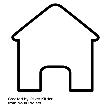 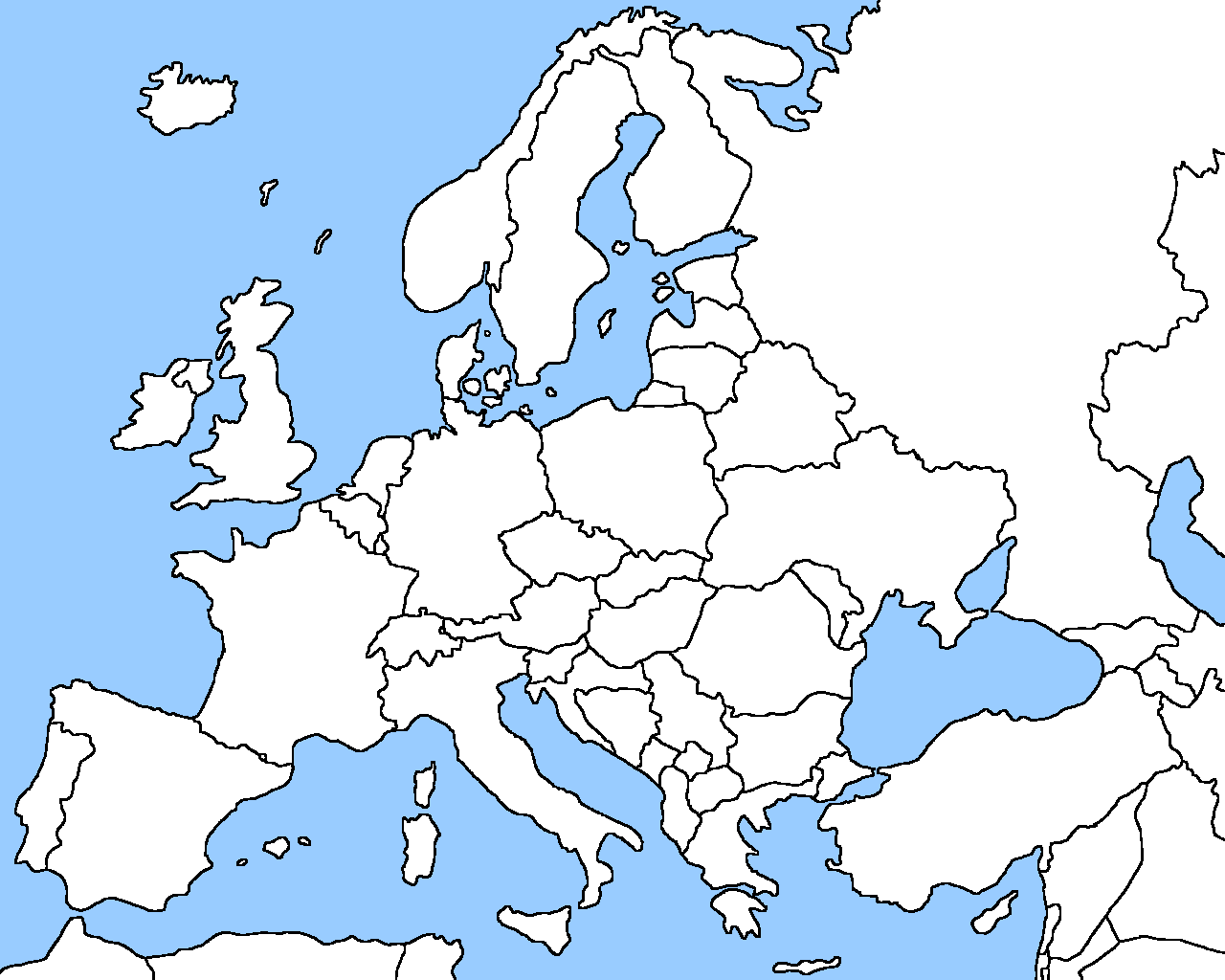 Scotland, 2016: 1:2,481 donors viraemic1
SW France, 2016: incidence 34%2
The Netherlands, 2014: 1:600 donors viraemic3
Western Germany, 2015: 1:616 donors viraemic4
Czech Republic, 2015: 400 lab-confirmed cases5
Abruzzo, Italy, 2016: seroprevalence 49%6
Western/Central Poland, 2018: seroprevalence 50%7
Worldwide HEV viraemia in blood donors
Australia, 2015: 1:14,799–74,1318,9
Canada, 2017: 1:13,99310
China, 2016: 1:1,00011
Japan, 2011: 1:8,17315,07512,13
USA, 2016: 1:9,50014
References included in slide notes.EASL CPG HEV. J Hepatol 2018;doi: 10.1016/j.jhep.2018.03.005 (and supplementary materials) [Epub ahead of print]
[Speaker Notes: 1. Thom K, et al. Euro Surveill 2018;doi: 10.2807/1560-7917.ES.2018.23.12.17-00174 [Epub ahead of print]; 2. Mansuy JM, et al. Hepatology 2016;63:1145–54; 3. Zaaijer HL. Hepatology 2015;62:654; 4. Müller B, et al. Transfus Med Hemother 2015;42:1–66; 5. Adlhoch C, et al. J Clin Virol 2016;82:9–16; 6. Lucarelli C, et al. Euro Surveill 2016;21; 7. Bura M, et al, Int J Infect Dis. 2017; 61:20–2; 8. Shrestha AC, et al. Transfusion 2016;56:3086–93; 9. Hoad VC, et al. Vox Sang 2017;112:614–21; 10. Fearon MA, et al. Transfusion 2017;57:1420–5; 11. Zhang L, et al. Transfusion 2017;57:248–57; 12. Matsubayashi K, et al. ISBT Science Series 2011;6:344–9; 13. Minagi T, et al. Vox Sang 2016;111:242–6; 14. Stramer SL, et al. Transfusion 2015;56:481–8]
Guidelines
Key recommendations
Topics
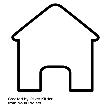 Click on a topic to skip to that section
Clinical aspects: acute infection 
Clinical aspects: chronic infection 
Extrahepatic manifestations
Laboratory diagnosis of HEV infection
Differential diagnosis 
HEV and the blood supply
Treatment of acute HEV infection
Management of patients not clearing HEV infection
Prevention of HEV infection 
Conclusions
EASL CPG HEV. J Hepatol 2018;doi: 10.1016/j.jhep.2018.03.005 [Epub ahead of print]
Clinical aspects: acute infection
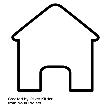 Acute HEV GT 3 infection is clinically silent in most patients
<5% may develop symptoms of acute hepatitis
Elevated liver enzymes, jaundice and non-specific symptoms*
Immunocompetent patients clear the infection spontaneously
Progression to ALF is rare with HEV GT 3
ACLF occurs occasionally
Non-sterilizing immunity develops after infection has cleared
Re-infection possible, but with lower risk of symptomatic hepatitis
Level of evidence
Grade of recommendation
*Fatigue, itching and nauseaEASL CPG HEV. J Hepatol 2018;doi: 10.1016/j.jhep.2018.03.005 [Epub ahead of print]
[Speaker Notes: ACLF, acute-on-chronic liver failue; ALF, acute liver failure; GT, genotype]
Clinical aspects: chronic infection
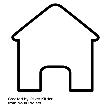 Immunosuppressed patients can fail to clear HEV infection
Progression to chronic hepatitis*
Immunosuppressed groups include:
Solid organ transplant recipients
~50–66% of HEV-infected organ transplant recipients develop chronic hepatitis
Patients with haematological disorders
Individuals living with HIV
Patients with rheumatic disorders receiving heavy immunosuppression
Most patients are asymptomatic and present with mild and persistent LFT abnormalities
Grade of evidence
Grade of recommendation
*Persistence of HEV replication for 3 months. In rare cases, spontaneous clearance has been observed between 3 and 6 months EASL CPG HEV. J Hepatol 2018;doi: 10.1016/j.jhep.2018.03.005 [Epub ahead of print]
[Speaker Notes: HIV, human immunodeficiency virus; LFT, liver function test]
Clinical aspects: chronic infection
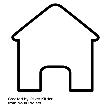 Immunosuppressed patients can fail to clear HEV infection
Progression to chronic hepatitis*
Immunosuppressed groups include:
Solid organ transplant recipients
~50–66% of HEV-infected organ transplant recipients develop chronic hepatitis
Patients with haematological disorders
Individuals living with HIV
Patients with rheumatic disorders receiving heavy immunosuppression
Most patients are asymptomatic and present with mild and persistent LFT abnormalities
Chronic HEV has mainly been described
in the solid organ transplant setting
Grade of evidence
Grade of recommendation
*Persistence of HEV replication for 3 months. In rare cases, spontaneous clearance has been observed between 3 and 6 months EASL CPG HEV. J Hepatol 2018;doi: 10.1016/j.jhep.2018.03.005 [Epub ahead of print]
[Speaker Notes: HIV, human immunodeficiency virus; LFT, liver function test]
Transmission and disease progression in transplanted individuals
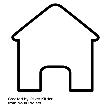 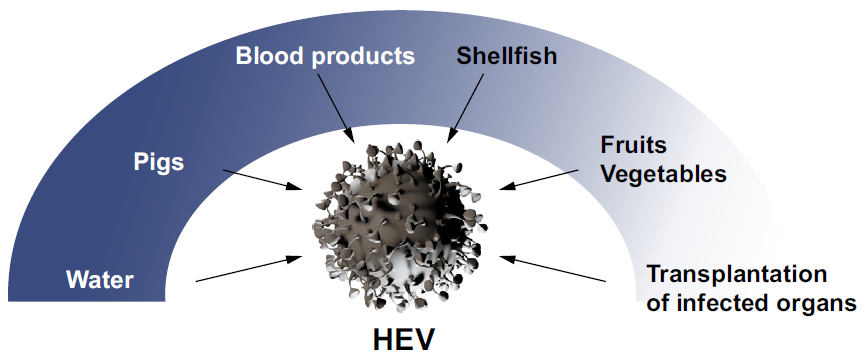 Solid organ transplanted individual
4050%
5060%*
Clearance
Chronic infection
Cirrhosis
~10% rapidprogression
Death
Need for LTx
*Possible increased likelihood for LTx recipients, only GT 3Behrendt P, et al. J Hepatol 2014;61:1418–29
[Speaker Notes: GT, genotype; LTx, liver transplantation]
Extrahepatic manifestations
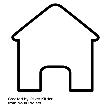 Extrahepatic manifestations of HEV are increasingly recognized
*There is good evidence to support a causal role for HEV and these associated conditions. For the other extrahepatic manifestations, causality remains to be established;†Case reports onlyEASL CPG HEV. J Hepatol 2018;doi: 10.1016/j.jhep.2018.03.005 [Epub ahead of print]
[Speaker Notes: GT, genotype; IgA, immunoglobulin A]
Extrahepatic manifestations
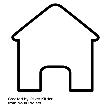 Extrahepatic manifestations of HEV are increasingly recognized
Most important
*There is good evidence to support a causal role for HEV and these associated conditions. For the other extrahepatic manifestations, causality remains to be established;†Case reports onlyEASL CPG HEV. J Hepatol 2018;doi: 10.1016/j.jhep.2018.03.005 [Epub ahead of print]
[Speaker Notes: GT, genotype; IgA, immunoglobulin A]
Extrahepatic manifestations
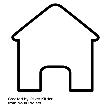 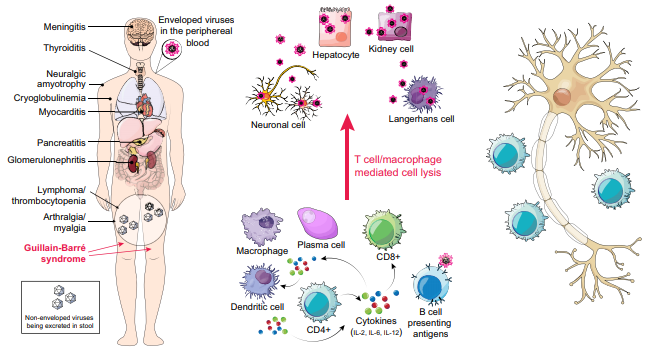 Reported extrahepatic organ
manifestations in the context of
hepatitis E virus infection
Possible mechanisms of
extrahepatic symptoms
in the context of HEV replication
Possible mechanisms of
neurological manifestations
in the absence of HEV replication
Pischke S, et al. J Hepatol 2017;66:1082–95
[Speaker Notes: IL, interleukin]
Extrahepatic manifestations
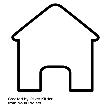 Existence of extrahepatic manifestations of HEV means that testing is warranted in a number of patient populations
Grade of evidence
Grade of recommendation
*Irrespective of LFT resultsEASL CPG HEV. J Hepatol 2018;doi: 10.1016/j.jhep.2018.03.005 [Epub ahead of print]
[Speaker Notes: LFT, liver function test]
Laboratory diagnosis of HEV infection
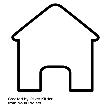 Incubation period for HEV is ~15–60 days
HEV RNA is detected ~3 weeks post-infection in blood and stool
Shortly before onset of symptoms
At clinical onset biochemical markers become elevated
First IgM followed by IgG
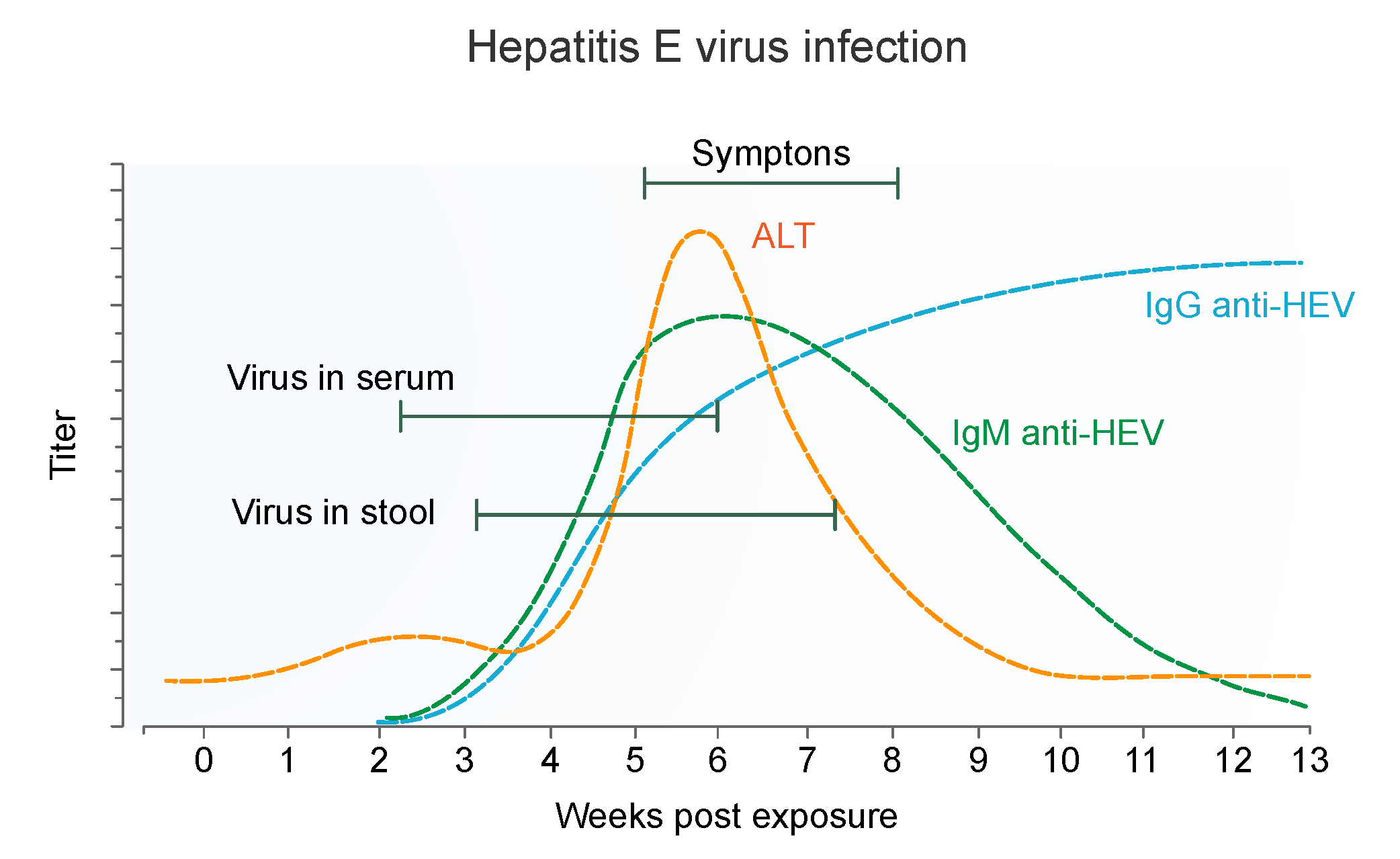 EASL CPG HEV. J Hepatol 2018;doi: 10.1016/j.jhep.2018.03.005 [Epub ahead of print]
[Speaker Notes: ALT, alanine aminotransferase; Ig, immunoglobulin]
Laboratory diagnosis of HEV infection
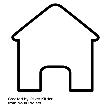 Acute HEV infection can be diagnosed by detection of anti-HEV antibodies
IgM, IgG or both by enzyme immunoassays in combination with HEV NAT
Serological testing relies upon detection of anti-IgM and (rising) IgG
*Patients with re-infection are typically anti-HEV IgM negative, but IgG and PCR positiveEASL CPG HEV. J Hepatol 2018;doi: 10.1016/j.jhep.2018.03.005 [Epub ahead of print]
[Speaker Notes: Ig, immunoglobulin; NAT, nucleic acid test; PCR, polymerase chain reaction]
Molecular analysis of HEV
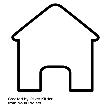 Detection of HEV RNA in blood or stool is indicative of HEV infection 
In immunosuppressed patients with chronic HEV, anti-HEV antibodies are often undetectable
NATs are the only reliable means of diagnosis
In chronic cases, viral load testing should be used
To evaluate patient response to treatment
To identify relapsing infections
Grade of evidence
Grade of recommendation
EASL CPG HEV. J Hepatol 2018;doi: 10.1016/j.jhep.2018.03.005 [Epub ahead of print]
[Speaker Notes: NAT, nucleic acid test]
Diagnostic algorithm for HEV infection
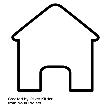 Elevated liver enzymes
Immunocompetent
Immunocompromised
HEV RNA ± serology
Anti-HEV-IgM (and IgG)
and HEV RNA
Positive
Positive
Extrahepatic
manifestation?
Acute hepatitis E
HEV-infection
Pre-existing
chronic liver disease?
HEV RNA positive>3 months?
Acute-on-chronic liver failure?
Chronic hepatitis E
Transplant-centre?
Ribavirin?
Serology and NAT testing are best used in combination, as a negative PCR does not exclude acute infection; serology is sometimes negative in immunosuppressed patients with chronic infectionEASL CPG HEV. J Hepatol 2018;doi: 10.1016/j.jhep.2018.03.005 [Epub ahead of print]
[Speaker Notes: Ig, immunoglobulin; NAT, nucleic acid test; PCR, polymerase chain reaction]
Differential diagnosis
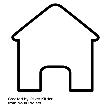 Diagnosis of HEV in some instances can problematic
*The differential diagnosis is in order of frequency of each condition seen at a rapid-access jaundice clinic in Southwest England EASL CPG HEV. J Hepatol 2018;doi: 10.1016/j.jhep.2018.03.005 [Epub ahead of print]
[Speaker Notes: CMV, cytomegalovirus; EBV, Epstein–Barr virus; LTx, liver transplantation]
Differential diagnosis
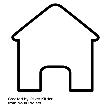 Diagnosis of HEV in some instances can problematic
In elderly patients, many of whom will be on multiple medications, HEV infection is often misdiagnosed as DILI
*The differential diagnosis is in order of frequency of each condition seen at a rapid-access jaundice clinic in Southwest EnglandEASL CPG HEV. J Hepatol 2018;doi: 10.1016/j.jhep.2018.03.005 [Epub ahead of print]
[Speaker Notes: CMV, cytomegalovirus; EBV, Epstein–Barr virus; LTx, liver transplantation]
Differential diagnosis
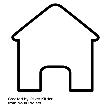 Diagnosis of HEV in some instances can problematic
In elderly patients, many of whom will be on multiple medications, HEV infection is often misdiagnosed as DILI
It is also difficult to distinguish AIHand acute HEV; AIH autoantibodies can produce false-positive HEV results
*The differential diagnosis is in order of frequency of each condition seen at a rapid-access jaundice clinic in Southwest England. EASL CPG HEV. J Hepatol 2018;doi: 10.1016/j.jhep.2018.03.005 [Epub ahead of print]
[Speaker Notes: CMV, cytomegalovirus; EBV, Epstein–Barr virus; LTx, liver transplantation]
Broadening testing for HEV
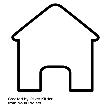 Previously, only patients travelling to areas in Africa and Africa hyperendemic for HEV GT 1 or 2 were considered for testing
Now know that most HEV infection is locally acquired
All patients presenting with hepatitis should be tested*
Irrespective of travel history
*Grade of evidence A, Grade of recommendation 1; †Testing should be done at disease onset, irrespective of ALT results; ‡Testing should be done at disease onset if ALT is abnormal; §If ALT is above the limit of normal on more than one occasionEASL CPG HEV. J Hepatol 2018;doi: 10.1016/j.jhep.2018.03.005 [Epub ahead of print]
[Speaker Notes: ALT, alanine aminotransferase; GT, genotype]
HEV and the blood supply
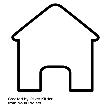 HEV can also be transmitted iatrogenically
Through infected blood and blood products
Universal, targeted or partial screening for HEV in donors:
Ireland, the UK, the Netherlands, and Japan
Germany: voluntary HEV screening by some blood transfusion companies
Grade of evidence
Grade of recommendation
EASL CPG HEV. J Hepatol 2018;doi: 10.1016/j.jhep.2018.03.005 [Epub ahead of print]
[Speaker Notes: LFT, liver function test; NAT, nucleic acid test]
Treatment of acute HEV infection
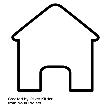 Acute HEV infection does not usually require antiviral therapy*
Most cases of HEV infection are spontaneously cleared
Some patients may progress to liver failure
Ribavirin
Early therapy of acute HEV may shorten course of disease and reduce overall morbidity
Grade of evidence
Grade of recommendation
*Grade of evidence AEASL CPG HEV. J Hepatol 2018;doi: 10.1016/j.jhep.2018.03.005 [Epub ahead of print]
Reduction of immunosuppression as first therapeutic step in solid organ transplant recipients
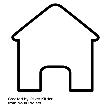 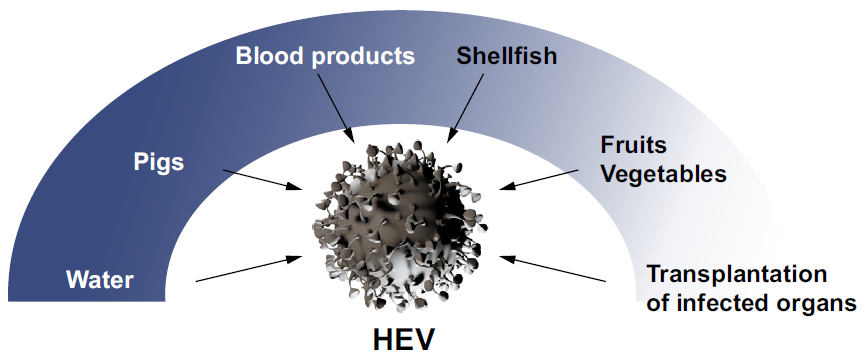 Solid organ transplanted individual
4050%
5060%*
Clearance
Chronic infection
Cirrhosis
~10% rapidprogression
Death
Need for LTx
*Possible increased likelihood for LTx recipients, only GT 3Behrendt P, et al. J Hepatol 2014;61:1418–29
[Speaker Notes: GT, genotype; LTx, liver transplantation]
Reduction of immunosuppression as first therapeutic step in solid organ transplant recipients
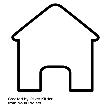 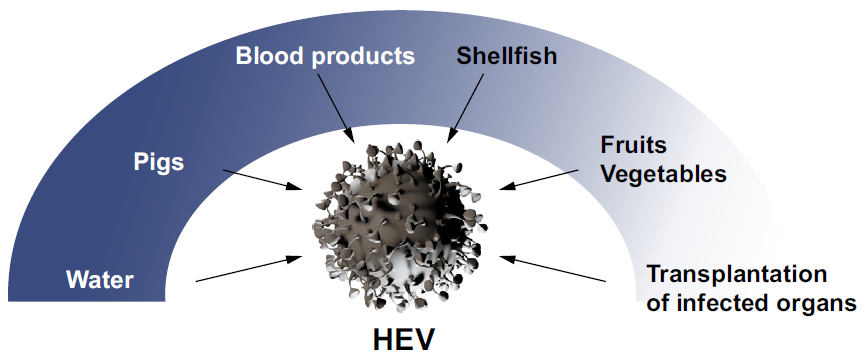 Solid organ transplanted individual
4050%
5060%*
Clearance
Chronic infection
Cirrhosis
HEV is cleared in ~30% of patientsby reducing immunosuppression
~10% rapidprogression
Death
Need for LTx
*Possible increased likelihood for LTx recipients, only GT 3Behrendt P, et al. J Hepatol 2014;61:1418–29
[Speaker Notes: GT, genotype; LTx, liver transplantation]
Management of patients not clearing HEV infection
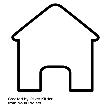 Chronic HEV infection
Reduction of immunosuppression
HEV clearance
No HEV clearance
3-month course of ribavirin monotherapy
Serum and stool
HEV RNA negative
Relapse after
ceasing ribavirin
6-month course of
ribavirin monotherapy
No response to
ribavirin or intolerant
Persistent HEV replication in serum or HEV relapse
Pegylated interferon for 3 months in LTx patients
No alternative available therapy in other transplant patients
EASL CPG HEV. J Hepatol 2018;doi: 10.1016/j.jhep.2018.03.005 [Epub ahead of print]
[Speaker Notes: LTx, liver transplantation]
Management of HEV infection
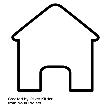 Grade of evidence
Grade of recommendation
EASL CPG HEV. J Hepatol 2018;doi: 10.1016/j.jhep.2018.03.005 [Epub ahead of print]
Management of HEV infection
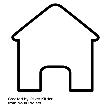 Optimal treatment duration in patients who test HEV RNA positive after 4 or 8 weeks of therapy and who are HEV RNA negative after 12 weeks of therapy is unknown*
Optimal therapeutic approach unknown in patients who show no response to ribavirin and/or who relapse after retreatment*
Grade of evidence
Grade of recommendation
*Grade of evidence CEASL CPG HEV. J Hepatol 2018;doi: 10.1016/j.jhep.2018.03.005 [Epub ahead of print]
Prevention of HEV infection
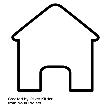 Consumption of undercooked meat from pigs, wild boar, and deer is a clear risk factor for HEV infection in Europe 
In vitro food preparation data inconclusive
Risk of patient-to-patient transmission is poorly defined
Sexual transmission has been described in MSM
Stool contains high amounts of infectious HEV particles
Strict hygiene is required
A vaccine has been developed but is only licensed in China
Grade of evidence
Grade of recommendation
EASL CPG HEV. J Hepatol 2018;doi: 10.1016/j.jhep.2018.03.005 [Epub ahead of print]
[Speaker Notes: MSM, men who have sex with men]
Conclusions
Unanswered questions and perspectives
Conclusions
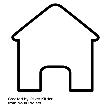 Understanding of HEV infection has changed dramatically in the last decade
Infection with HEV represents an important global public health problem and is a cause of significant morbidity and mortality worldwide
There are still many knowledge gaps
CPGs will require amendment in a few years’ time with further research and evolving evidence
EASL CPG HEV. J Hepatol 2018;doi: 10.1016/j.jhep.2018.03.005 [Epub ahead of print]